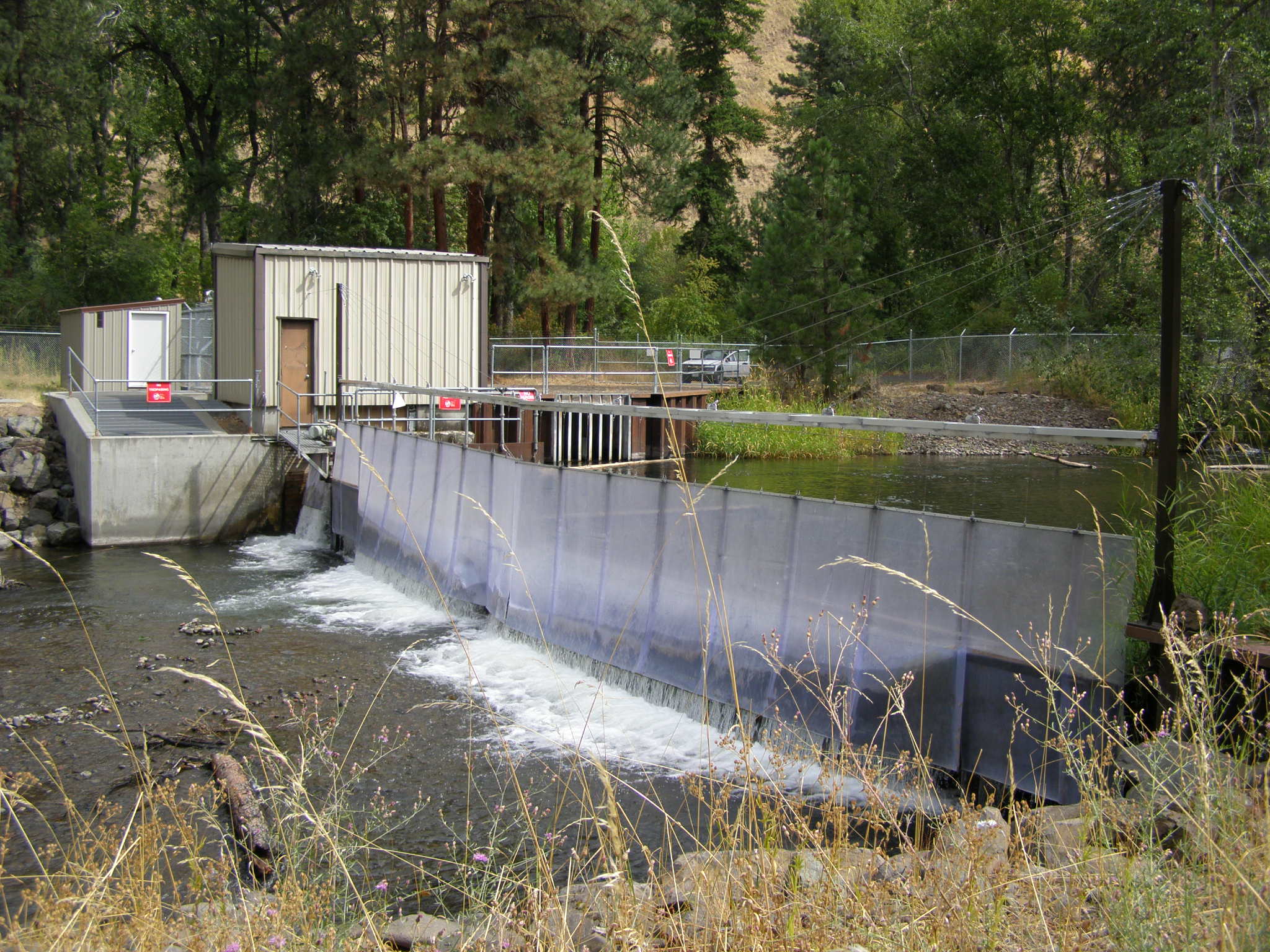 Tucannon Spring Chinook2022 Return2023 ForecastAnd Other Fun Facts!And Some Steelhead……And Some Fall Chinook/Coho……
Tucannon River –  Summary Data provided by Michael Gallinat
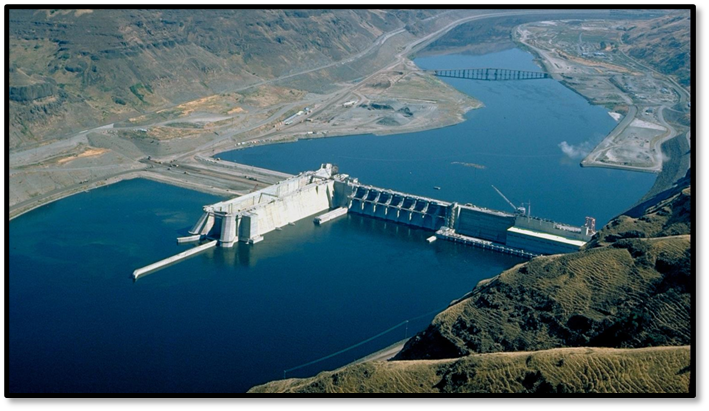 Returns to the Tucannon Trap

		           227 Total
		           189 Natural
		          + 38 Hatchery




~75% of HOR returns were Ad-clipped Strays (Umatilla, Touchet, unknown)
PIT Tag Returns

Bonneville Est = 30
 (2 Total PIT Tags)


Estimated Conversion to Tucannon FH Weir/Trap ~ 47
Pre-Season Forecast
(~125 Total, ~80 to Weir/Trap)
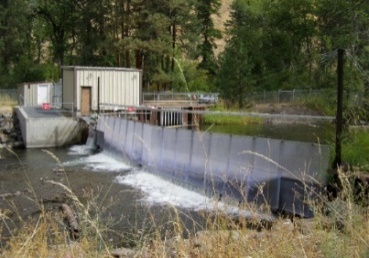 50% of Program Needs

Co-manager Decision to Collect All Fish Trapped for Broodstock
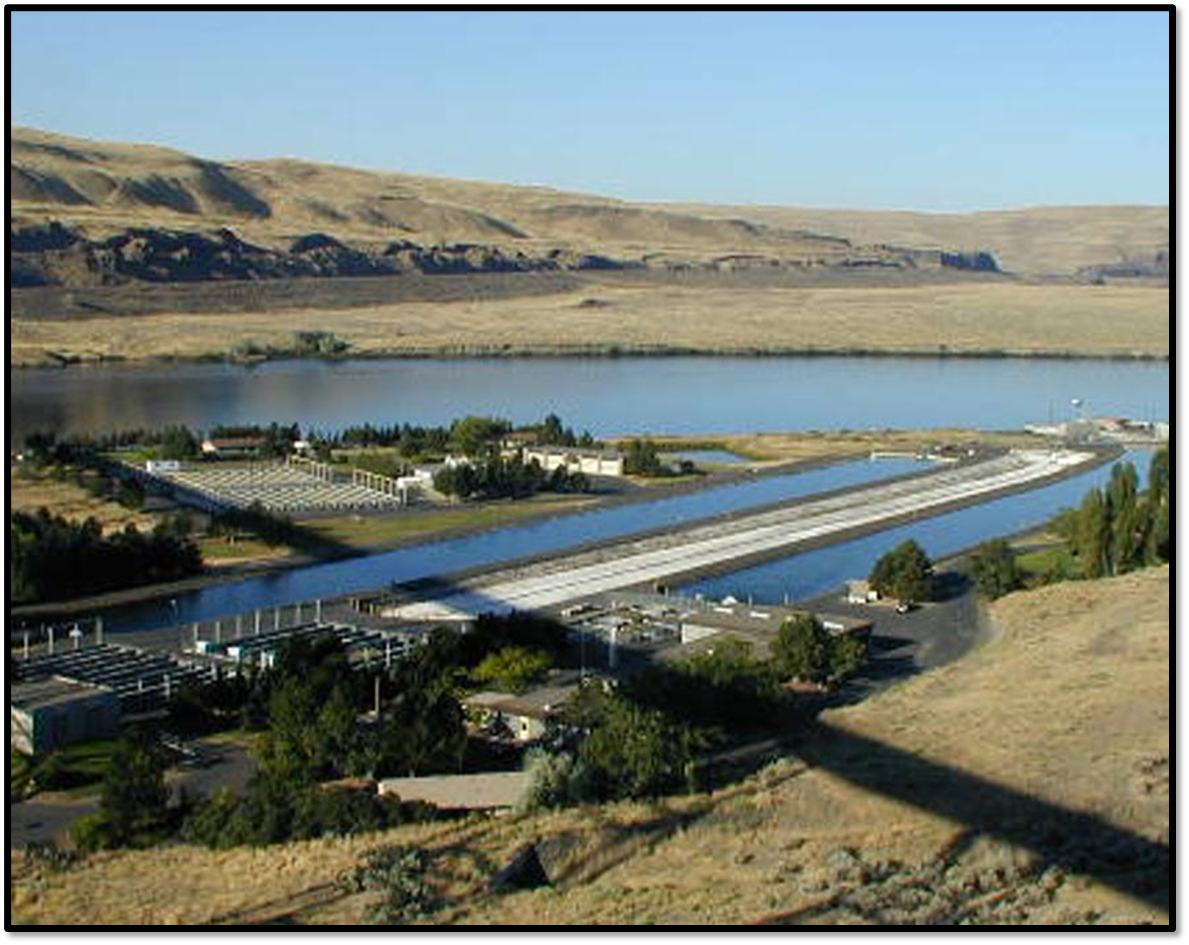 Spawned at Lyons Ferry

85 Females Spawned
~289,000 Eggs

Expect to get 250K to 260K smolts (~110-115% of program) 
Tucannon River – Continued
Spawning Ground Surveys

41 redds - 2022
35 redds - 2021 
14 redds - 2020
11 redds - 2019
109 redds - 2018
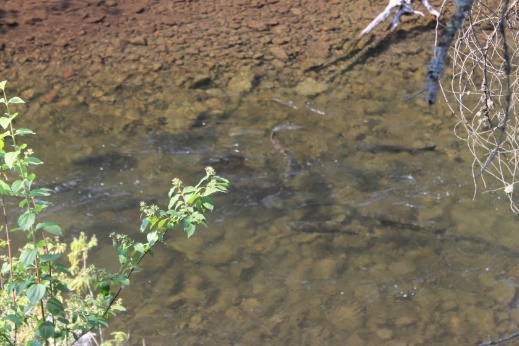 Adult Outplants

18 Females, 28 (males)
outplanted on August 30th.

80-90% success from Outplanted Females
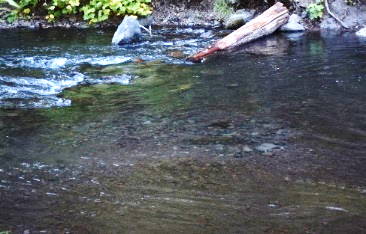 2023 Pre-Season Forecast   ~100 Total (80 H, 20 N)
 			             ~70 to Weir/Trap 

Why So Low?   4-Year (2019 Brood) is Dominate Age Class
2019 Brood Eggs in Gravel – 2020 Flood, <500 smolts estimated
2019 Hatchery Brood
       BKD issues 
       Estimated 35% survival to LOMO
       60% survival is the more normal average


Pre-Season Adjustments based on PIT Tags – hope we’re wrong!
TOTAL RETURN = 273
220 NOR
44 HOR (80% Stray)

(~218% of Pre-Season)
HOR = 1.8 R/S, 8 of 33 below replacement
NOR = 0.6 R/S, 22 of 33 below replacement
Tucannon Hatchery Origin Spring ChinookJuvenile Survival - DART Point Estimates to Downstream Locations
[Speaker Notes: PIT Array at TFH was installed in 2012…so the times series for this and the next graph are only from 2012 forward.    Shows comparative survival estimates  to TFH, UTR, MTR, LTR and LOMO]
Juvenile MortalityTucannon River Mouth to Lower Monumental Dam
Why the recent increase in mortality?
Juvenile MortalityTucannon River Mouth to Lower Monumental Dam
Walleye in Juvenile Bypasses
Walleye
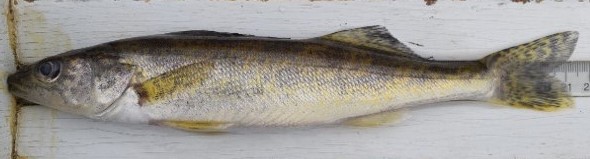 Other Predators Contributing
5 Walleye captured in Tucannon smolt trap in 2022

0 captured in the previous 25 years at the same trap location
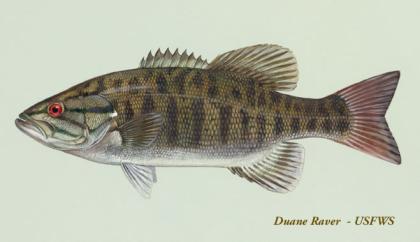 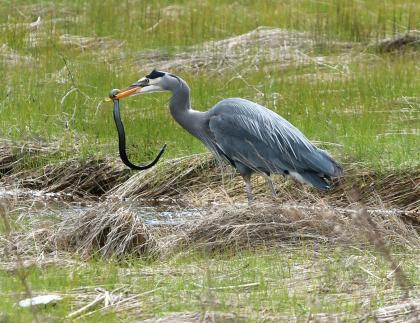 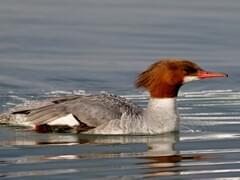 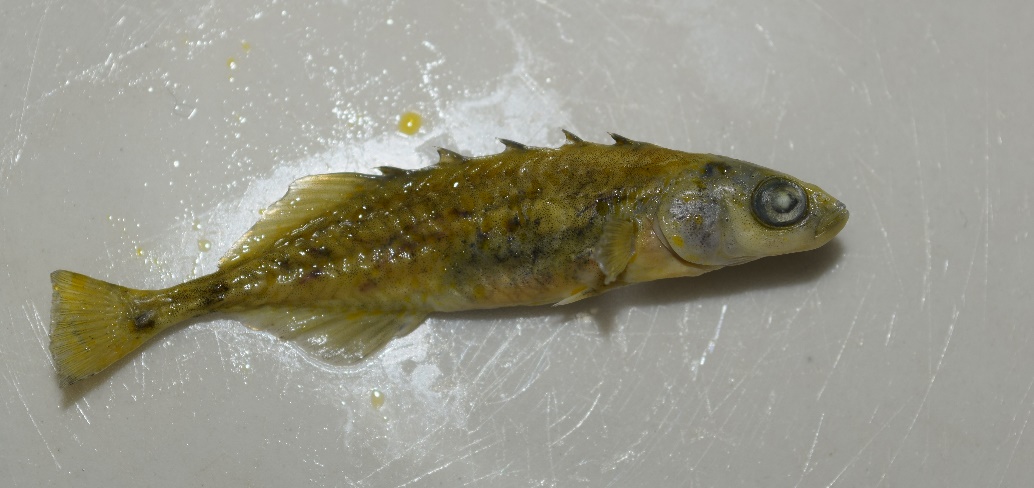 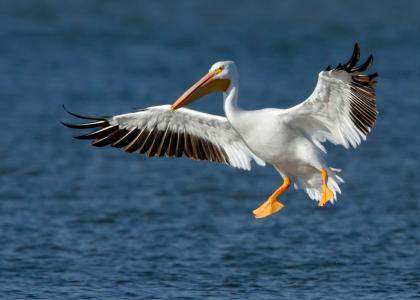 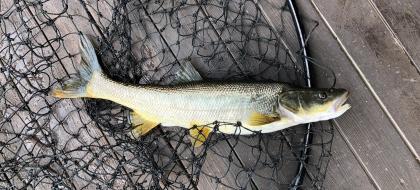 What are some options going forward…

Local Vicinity Releases (On-Going LSRCP Funded Evaluation)

Comparing returns/distributions between releases at Tucannon FH, the Tucannon River Mouth, or Barged from Lyons Ferry
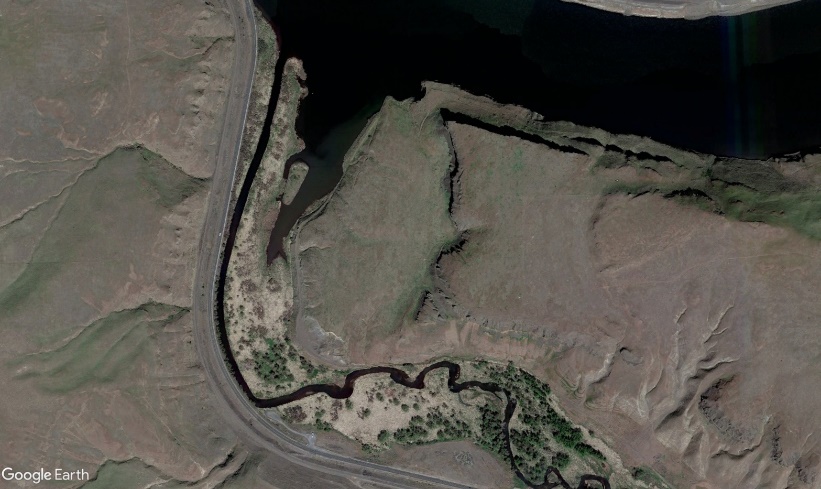 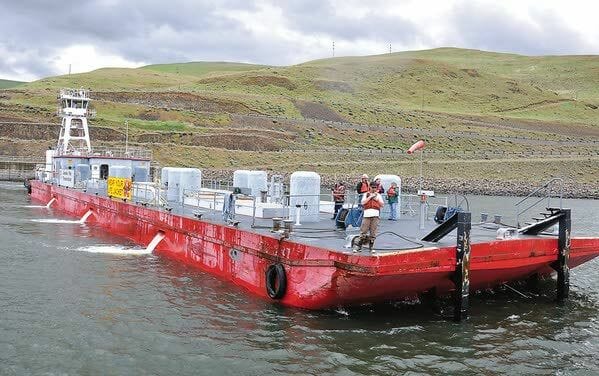 Tucannon FH
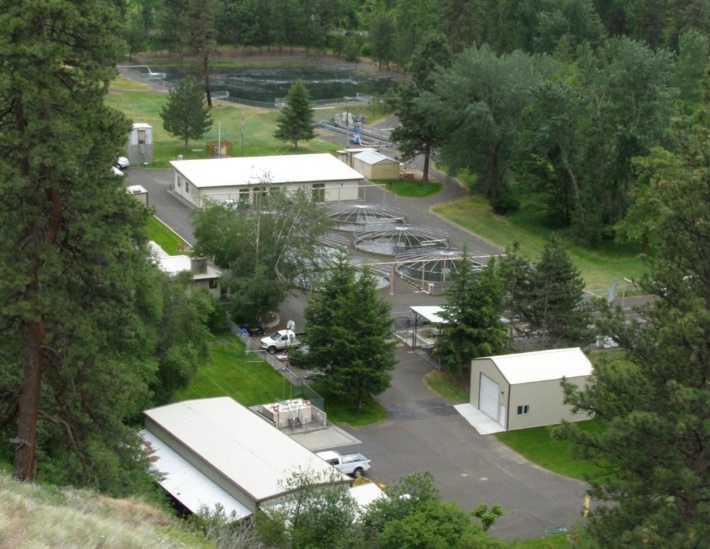 Snake River
Tucannon River
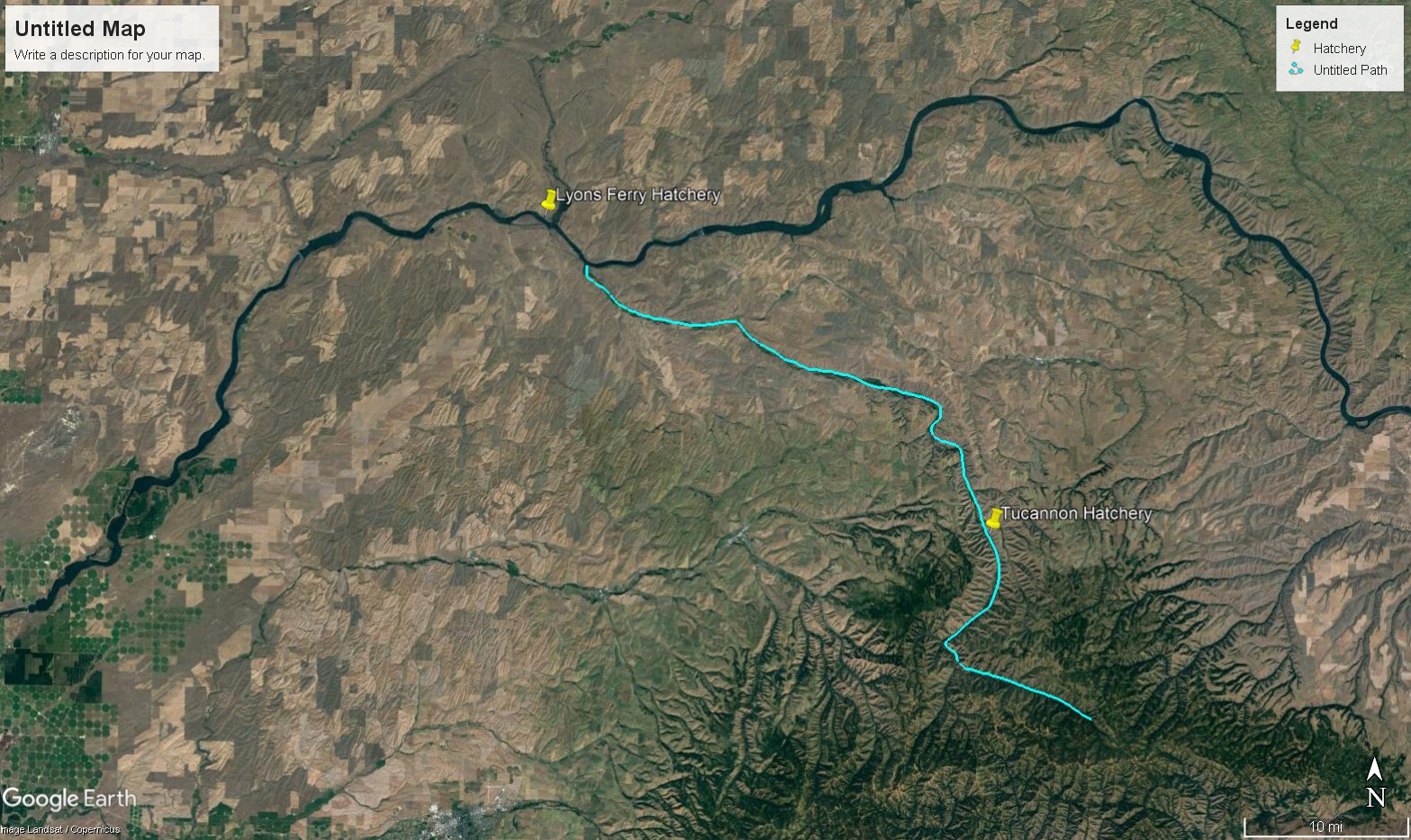 Local Vicinity Release Evaluation
LSRCP Funded
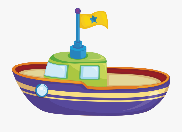 Snake River
Juveniles Overwinter at Tucannon for 5-6 Months for Imprinting
Snake River
Tucannon River
15,000 PIT tags/Study Group
Addresses the high mortality rates observed from release to Tucannon River mouth, LOMO or Bonneville Dam
[Speaker Notes: Visual description of the alternative juvenile release study we’ve started]
Tucannon Spring Chinook2022 Releases
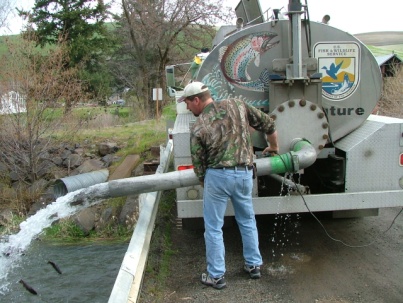 60,000 fish total production



Two Release Groups
TFH Release (20,000 PIT tags)
Mouth Release (20,000 PIT tags)
timed to coincide with the majority of TFH released fish
arriving at the mouth using PIT tag detections in Lower Tucannon River


Assess juvenile migration and survival – Change if needed
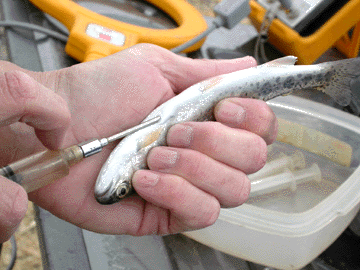 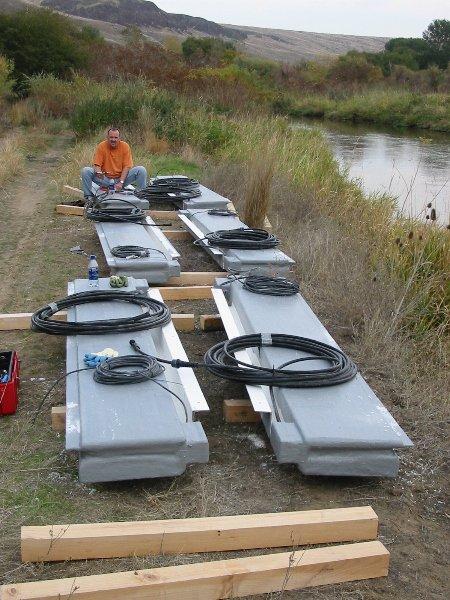 Tucannon Spring Chinook2022 Survival to Downstream Locations
Results Encouraging!

But…will we see greater survival in the adults?

Concerns regarding straying/overshoot rates and return distribution within the Tucannon River?

Jacks returns in 2023
As of 5/10/2023
1 Jack from Mouth Rel
2 Jacks from TFH Rel
Tucannon Spring Chinook2023 Releases
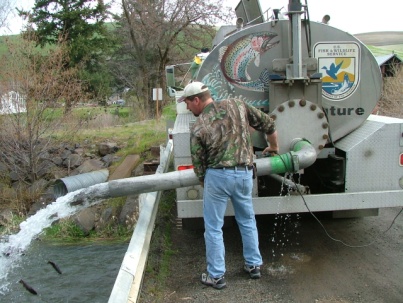 120,000 fish total production


Three Release Groups
TFH Release (15,000 PIT tags)
Mouth Release (15,000 PIT tags)
Barge Release (15,000 PIT tags)
Released Below Bonneville Dam – No Juvenile PIT detections
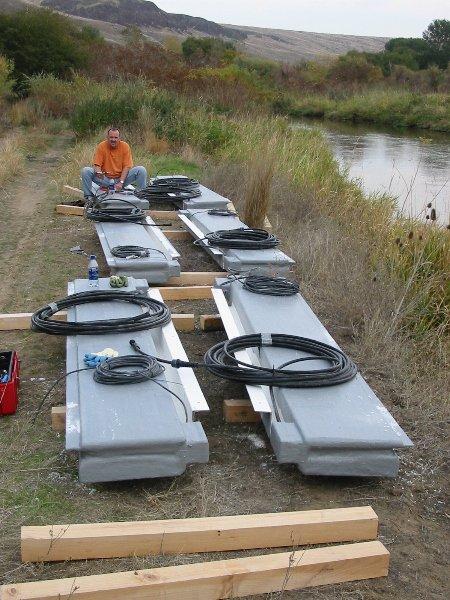 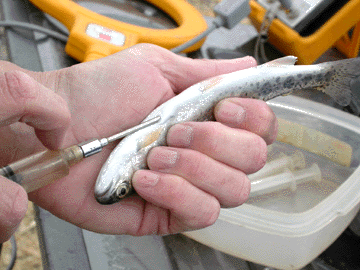 Tucannon Spring Chinook2023 Survival to Downstream Locations
Preliminary downstream survival
as of today

Still Early in the Migration
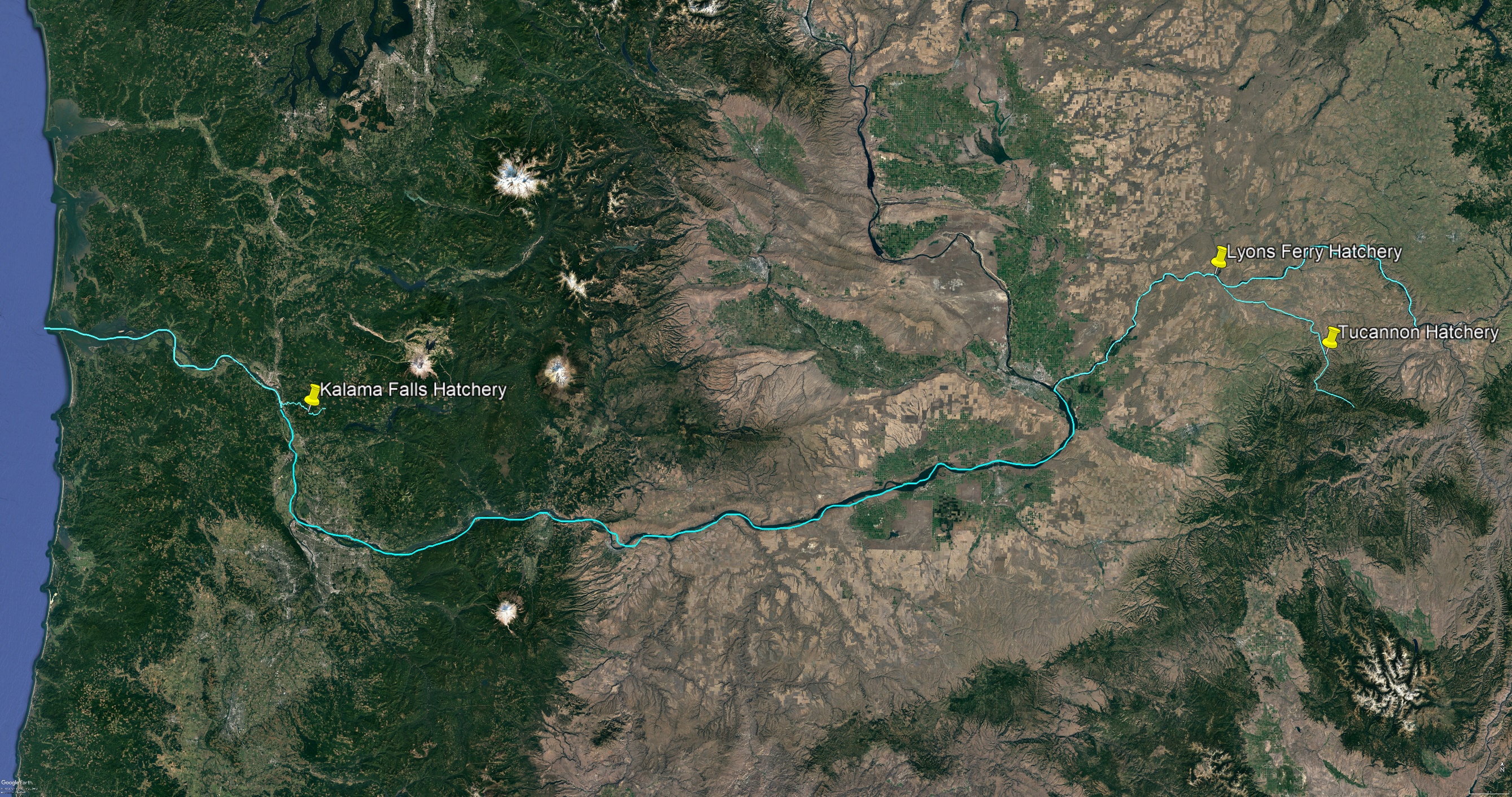 Kalama River Release
Adults will be hauled back to LFH to use as broodstock (if needed) or outplanted in Upper Tucannon River
Funding Needed
Snake River
Columbia River
Tucannon
River
RM 425
RM 82
Columbia River
~50,000 Smolts: uniquely marked
Columbia River
Snake River
Juveniles Overwinter at KFFH for 5-6 months
Addresses the mortality observed from release to Bonneville Dam
Columbia River
[Speaker Notes: Conceptual Plan for the Kalama River Release.]
Tucannon Steelhead Return – 2022 Run Year
Over Ice Harbor – Expanded PIT Tags
Tucannon Hatchery Origin – 500
Columbia River
Tucannon Natural Origin – 350
RM 425
RM 82
Columbia River
No estimates yet for what came into the Tucannon River based on PIT Tags
Columbia River
Snake River
Columbia River
[Speaker Notes: Conceptual Plan for the Kalama River Release.]
Tucannon Fall Chinook/Coho – 2022 Return
Columbia River
RM 425
RM 82
Columbia River
Columbia River
Snake River
Columbia River
[Speaker Notes: Conceptual Plan for the Kalama River Release.]